Peer-to-Peer Learning
Customer Service Academy
Your Turn (Again) – Session Goals
Your Turn (Again)
[Speaker Notes: Get Participants To Share Their Experiences Provided Customer Service – 2 to 3 Participant Experiences Per Topic – Approx. 10 Min. of Discussion Per Vignette

Start w/ Excellent – What Does Excellent Customer Service Look Like
Describe the Scenario, Describe Employee Actions, Describe Customers Response
Does Anyone See Any of the Principles Discussed In this Course
Ex. Emotional Intelligence / Good Communication / Deescalation
Any Comments – Other Participants 
Hadn’t Thought of Doing That
I Can Incorporate Into My Work 
I Take It a Step Further…

Move To I Can Do Better – WILL BE MORE DIFFICULT TO ENCOURAGE DISCUSSION – Share Time Didn’t Hit the Mark 
Describe the Scenario, Describe Employee Actions, Describe Customers Response – where you surprised by the customer’s response? 
Any Relation To Principles Discussed In this Course
Any Comments – Other Participants 
Here’s How You Might Have Handled That
I’ve Had That Same Experience]
Why Use Tools?
Client Engagement Tools - VA
Veterans Benefits Administration Fact Sheets
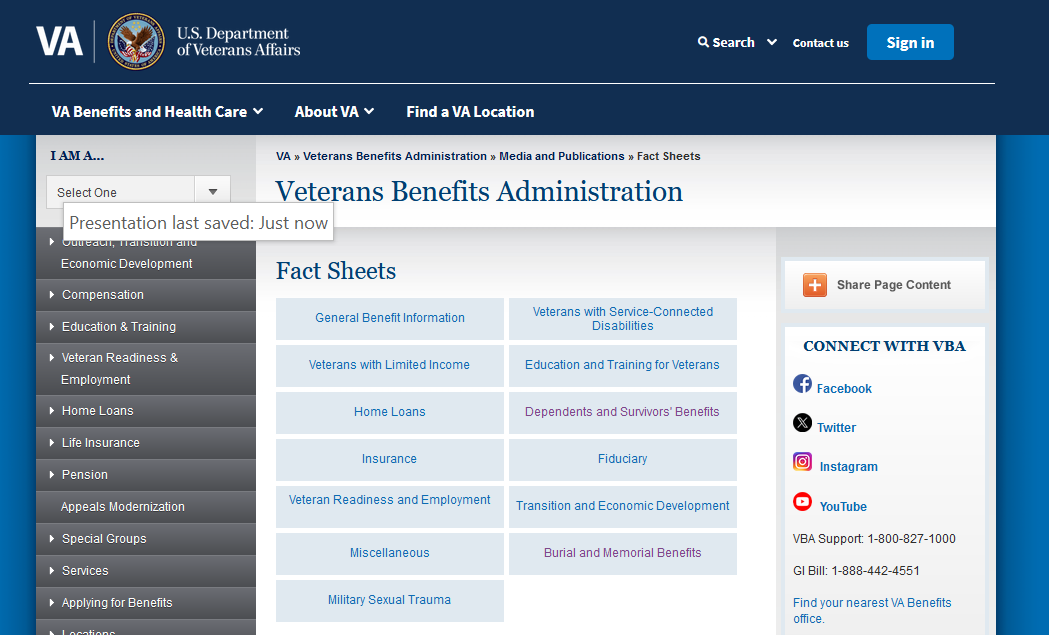 Client Engagement Tools - TDVS
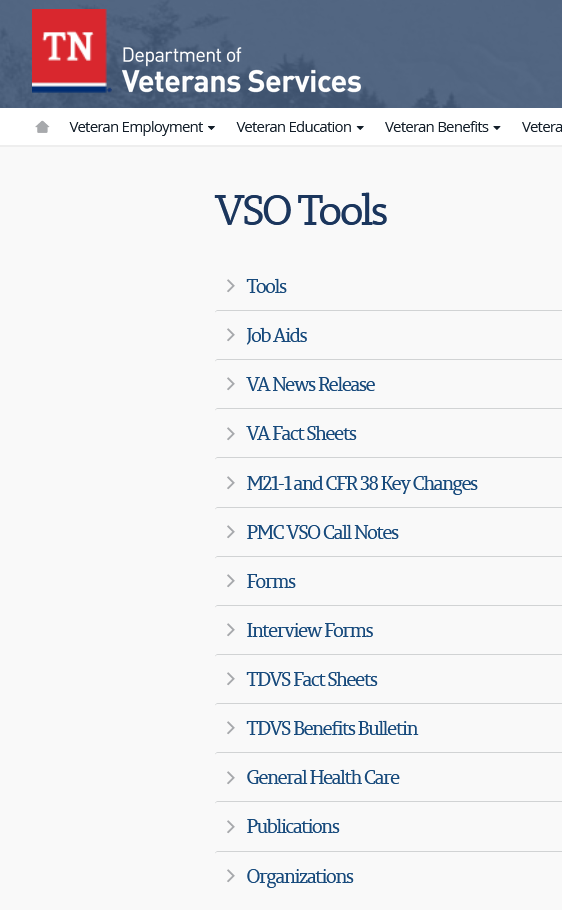 TDVS Knowledge Library

Checks Lists, Fact Sheets, Etc.
System Tools
TVB
Communications & Notes
Work Requests

TDVS Burial Pre-Registration
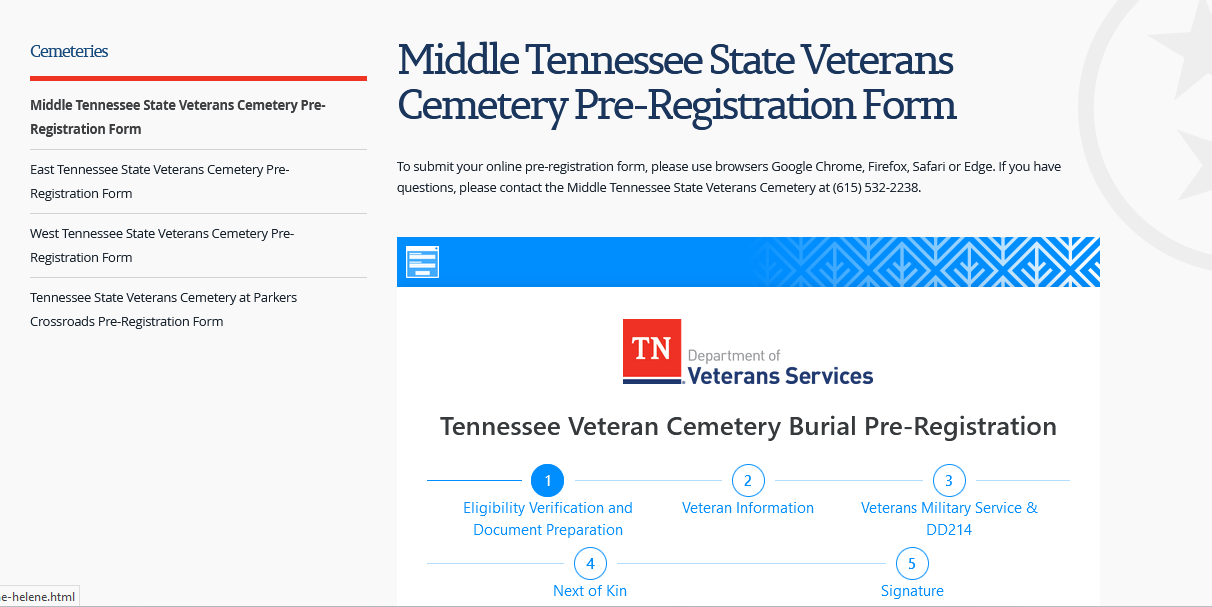 Questions
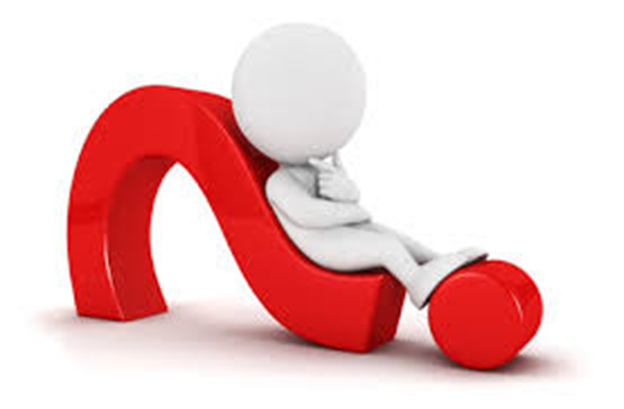